Big-data Computing: Hadoop Distributed File System
1
B. Ramamurthy
2/28/2017
cse4/587
Reference
2
Apache Hadoop: http://hadoop.apache.org/
http://wiki.apache.org/hadoop/
Hadoop: The Definitive Guide, by Tom White, 2nd edition, Oreilly’s , 2010
Dean, J. and Ghemawat, S. 2008. MapReduce: simplified data processing on large clusters. Communication of ACM 51, 1 (Jan. 2008), 107-113.
B. Hedlund’s blog: http://bradhedlund.com/2011/09/10/understanding-hadoop-clusters-and-the-network/
2/28/2017
cse4/587
Background
3
Problem space is experiencing explosion of data
Solution space: emergence of multi-core, virtualization, cloud computing
Inability of traditional file system to handle data deluge
The Big-data Computing Model
MapReduce Programming Model (Algorithm)
Google File System; Hadoop Distributed File System (Data Structure)
Microsoft Dryad ( Large scale Data-base processing model)
2/28/2017
cse4/587
Examples
4
Computational models that focus on data: large scale and/or complex data
Example1: web log
fcrawler.looksmart.com - - [26/Apr/2000:00:00:12 -0400] "GET /contacts.html HTTP/1.0" 200 4595 "-" "FAST-WebCrawler/2.1-pre2 (ashen@looksmart.net)"
fcrawler.looksmart.com - - [26/Apr/2000:00:17:19 -0400] "GET /news/news.html HTTP/1.0" 200 16716 "-" "FAST-WebCrawler/2.1-pre2 (ashen@looksmart.net)"
ppp931.on.bellglobal.com - - [26/Apr/2000:00:16:12 -0400] "GET /download/windows/asctab31.zip HTTP/1.0" 200 1540096 "http://www.htmlgoodies.com/downloads/freeware/webdevelopment/15.html" "Mozilla/4.7 [en]C-SYMPA  (Win95; U)"
 
123.123.123.123 - - [26/Apr/2000:00:23:48 -0400] "GET /pics/wpaper.gif HTTP/1.0" 200 6248 "http://www.jafsoft.com/asctortf/" "Mozilla/4.05 (Macintosh; I; PPC)"
123.123.123.123 - - [26/Apr/2000:00:23:47 -0400] "GET /asctortf/ HTTP/1.0" 200 8130 "http://search.netscape.com/Computers/Data_Formats/Document/Text/RTF" "Mozilla/4.05 (Macintosh; I; PPC)"
123.123.123.123 - - [26/Apr/2000:00:23:48 -0400] "GET /pics/5star2000.gif HTTP/1.0" 200 4005 "http://www.jafsoft.com/asctortf/" "Mozilla/4.05 (Macintosh; I; PPC)"
123.123.123.123 - - [26/Apr/2000:00:23:50 -0400] "GET /pics/5star.gif HTTP/1.0" 200 1031 "http://www.jafsoft.com/asctortf/" "Mozilla/4.05 (Macintosh; I; PPC)"
123.123.123.123 - - [26/Apr/2000:00:23:51 -0400] "GET /pics/a2hlogo.jpg HTTP/1.0" 200 4282 "http://www.jafsoft.com/asctortf/" "Mozilla/4.05 (Macintosh; I; PPC)"
123.123.123.123 - - [26/Apr/2000:00:23:51 -0400] "GET /cgi-bin/newcount?jafsof3&width=4&font=digital&noshow HTTP/1.0" 200 36 "http://www.jafsoft.com/asctortf/" "Mozilla/4.05 (Macintosh; I; PPC)"

Example 2: Climate/weather data  modeling
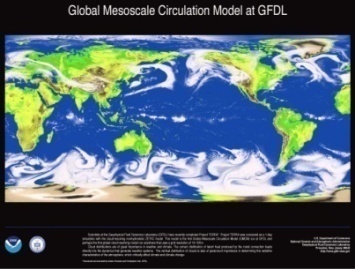 2/28/2017
cse4/587
Traditional Storage Solutions
5
2/28/2017
cse4/587
Solution Space
6
2/28/2017
cse4/587
Google File System
7
Internet introduced a new challenge in the form web logs, web crawler’s data: large scale “peta scale”
But observe that this type of data has an uniquely different characteristic than your transactional or the “customer order” data : “write once read many (WORM)” ; 
Privacy protected healthcare and patient information; 
Historical financial data; 
Other historical data 
Google exploited this characteristics in its Google file system (GFS)
2/28/2017
cse4/587
Hadoop
8
Projects Nutch and Lucene were started with “search” as the application in mind; 
Hadoop Distributed file system and mapreduce were found to have applications beyond search.
HDFS and MapReduce were moved out of Nutch as a sub-project of Lucene and later promoted into a apache project Hadoop
Lets look at HDFS as in Hadoop 1.0: You have to understand the basics of Hadoop1.0 to understand and appreciate its evolution to Hadoop 2.0
2/28/2017
cse4/587
Basic Features: HDFS
9
Highly fault-tolerant
High throughput
Suitable for applications with large data sets
Streaming access to file system data
Can be built out of commodity hardware
 HDFS provides Java API for applications to use.
It also provides a streaming API for other languages.
(See MR in python here)
A HTTP browser can be used to browse the files of a HDFS instance.
2/28/2017
cse4/587
Hadoop
10
2/28/2017
CSE4/587 B. Ramamurthy
Hadoop
11
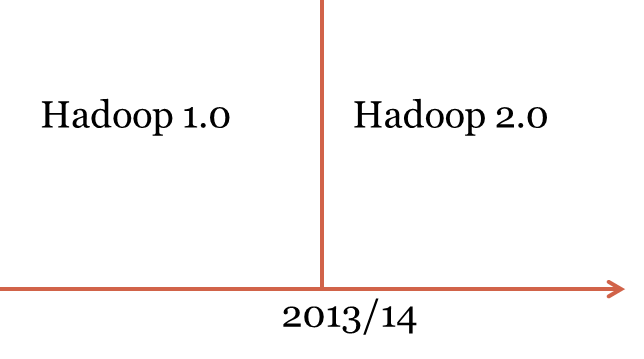 2/28/2017
CSE4/587 B. Ramamurthy
What has changed? Hmm…
12
We moved from “running” on Hadoop DFS to “running” in Hadoop operating system “YARN”
2/28/2017
CSE4/587 B. Ramamurthy
Basic Features: HDFS
13
Highly fault-tolerant
High throughput
Suitable for applications with large data sets
Streaming access to file system data
Can be built out of commodity hardware
 HDFS core principles are the same in both major releases of Hadoop.
2/28/2017
CSE4/587 B. Ramamurthy
Hadoop Distributed File System
14
HDFS Server
Masters: Job tracker, 
Name node, 
Secondary name node
HDFS Client
Application
Local file system
Block size: 2K
Slaves: Task tracker, Data Nodes
Block size: 128M
Replicated
2/28/2017
CSE4/587 B. Ramamurthy
From Brad Hedlund: a very nice picture
15
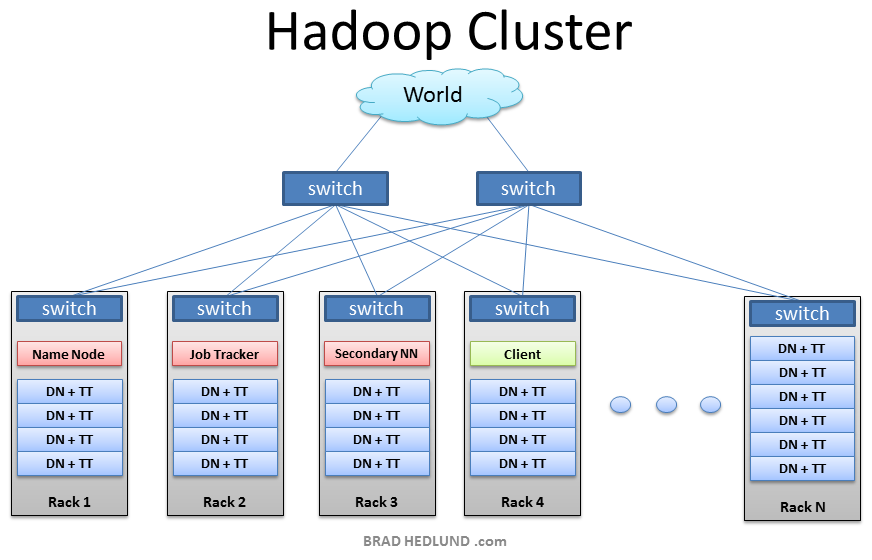 2/28/2017
CSE4/587 B. Ramamurthy
Hadoop (contd.)
16
What are : Job tracker, Name node, Secondary name node, data node, task tracker…?
What are their roles?
2/28/2017
CSE4/587 B. Ramamurthy
Architecture
17
2/28/2017
cse4/587
Namenode and Datanodes
18
Master/slave architecture
HDFS cluster consists of a single Namenode, a master server that manages the file system namespace and regulates access to files by clients.
There are a number of DataNodes usually one per node in a cluster.
The DataNodes manage storage attached to the nodes that they run on.
HDFS exposes a file system namespace and allows user data to be stored in files.
A file is split into one or more blocks and set of blocks are stored in DataNodes.
DataNodes: serves read, write requests, performs block creation, deletion, and replication upon instruction from Namenode.
2/28/2017
cse4/587
HDFS Architecture
19
Namenode
Metadata(Name, replicas..)
(/home/foo/data,6. ..
Metadata ops
Client
Block ops
Read
Datanodes
Datanodes
B
replication
Blocks
Rack2
Rack1
Write
Client
2/28/2017
cse4/587
File system Namespace
20
Hierarchical file system with directories and files
Create, remove, move, rename etc.
Namenode maintains the file system
Any meta information changes to the file system recorded by the Namenode.
An application can specify the number of replicas of the file needed: replication factor of the file. This information is stored in the Namenode.
2/28/2017
cse4/587
Data Replication
21
HDFS is designed to store very large files across machines in a large cluster.
Each file is a sequence of blocks.
All blocks in the file except the last are of the same size.
Blocks are replicated for fault tolerance.
Block size and replicas are configurable per file.
The Namenode receives a Heartbeat and a BlockReport from each DataNode in the cluster.
BlockReport contains all the blocks on a Datanode.
2/28/2017
cse4/587
Replica Placement
22
The placement of the replicas is critical to HDFS reliability and performance.
Optimizing replica placement distinguishes HDFS from other distributed file systems.
Rack-aware replica placement: 
Goal: improve reliability, availability and network bandwidth utilization
Many racks, communication between racks are through switches.
Network bandwidth between machines on the same rack is greater than those in different racks.
Namenode determines the rack id for each DataNode.
Replicas are typically placed on unique racks 
Simple but non-optimal
Writes are expensive
Replication factor is 3
Replicas are placed: one on a node in a local rack, one on a different node in the local rack and one on a node in a different rack.
1/3 of the replica on a node, 2/3 on a rack and 1/3 distributed evenly across remaining racks.
2/28/2017
cse4/587
Replica Selection
23
Replica selection for READ operation: HDFS tries to minimize the bandwidth consumption and latency.
If there is a replica on the Reader node then that is preferred.
HDFS cluster may span multiple data centers: replica in the local data center is preferred over the remote one.
2/28/2017
cse4/587
Safemode Startup
24
On startup Namenode enters Safemode. 
Replication of data blocks do not occur in Safemode.
Each DataNode checks in with Heartbeat and BlockReport.
Namenode verifies that each block has acceptable number of replicas
After a configurable percentage of safely replicated blocks check in with the Namenode, Namenode exits Safemode.
It then makes the list of blocks that need to be replicated.
Namenode then proceeds to replicate these blocks to other Datanodes.
2/28/2017
cse4/587
Filesystem Metadata
25
The HDFS namespace is stored by Namenode.
Namenode uses a transaction log called the EditLog to record every change that occurs to the filesystem meta data.
For example, creating a new file.
Change replication factor of a file
EditLog is stored in the Namenode’s local filesystem
Entire filesystem namespace including mapping of blocks to files and file system properties is stored in a file FsImage. Stored in Namenode’s local filesystem.
2/28/2017
cse4/587
Namenode
26
Keeps image of entire file system namespace and file Blockmap in memory.
4GB of local RAM is sufficient to support the above data structures that represent the huge number of files and directories.
When the Namenode starts up it gets the FsImage and Editlog from its local file system, update FsImage with EditLog information and then stores a copy of the FsImage on the filesytstem as a checkpoint.
Periodic checkpointing is done. So that the system can recover back to the last checkpointed state in case of a crash.
2/28/2017
cse4/587
Datanode
27
A Datanode stores data in files in its local file system.
Datanode has no knowledge about HDFS filesystem
It stores each block of HDFS data in a separate file.
Datanode does not create all files in the same directory.
It uses heuristics to determine optimal number of files per directory and creates directories appropriately: 
When the filesystem starts up it generates a list of all HDFS blocks and send this report to Namenode: Blockreport.
2/28/2017
cse4/587
Protocol
28
2/28/2017
cse4/587
The Communication Protocol
29
All HDFS communication protocols are layered on top of the TCP/IP protocol
A client establishes a connection to a configurable TCP port on the Namenode machine. It talks ClientProtocol with the Namenode.
The Datanodes talk to the Namenode using Datanode protocol.
RPC abstraction wraps both ClientProtocol and Datanode protocol.
Namenode is simply a server and never initiates a request; it only responds to RPC requests issued by DataNodes or clients.
2/28/2017
cse4/587
Robustness
30
2/28/2017
cse4/587
Possible Failures
31
Primary objective of HDFS is to store data reliably in the presence of failures.
Three common failures are: Namenode failure, Datanode failure and network partition.
2/28/2017
cse4/587
DataNode failure and heartbeat
32
A network partition can cause a subset of Datanodes to lose connectivity with the Namenode.
Namenode detects this condition by the absence of a Heartbeat message.
Namenode marks Datanodes without Hearbeat and does not send any IO requests to them.
Any data registered to the failed Datanode is not available to the HDFS.
Also the death of a Datanode may cause replication factor of some of the blocks to fall below their specified value.
2/28/2017
cse4/587
Re-replication
33
The necessity for re-replication may arise due to:
A Datanode may become unavailable,
A replica may become corrupted, 
A hard disk on a Datanode may fail, or
The replication factor on the block may be increased.
2/28/2017
cse4/587
Cluster Rebalancing
34
HDFS architecture is compatible with data rebalancing schemes.
A scheme might move data from one Datanode to another if the free space on a Datanode falls below a certain threshold.
In the event of a sudden high demand for a particular file, a scheme might dynamically create additional replicas and rebalance other data in the cluster.
These types of data rebalancing are not yet implemented: research issue.
2/28/2017
cse4/587
Data Integrity
35
Consider a situation: a block of data fetched from Datanode arrives corrupted.
This corruption may occur because of faults in a storage device, network faults, or buggy software.
A HDFS client creates the checksum of every block of its file and stores it in hidden files in the HDFS namespace. 
When a clients retrieves the contents of file, it verifies that the corresponding checksums match.
If does not match, the client can retrieve the block from a replica.
2/28/2017
cse4/587
Metadata Disk Failure
36
FsImage and EditLog are central data structures of HDFS.
A corruption of these files can cause a HDFS instance to be non-functional. 
For this reason, a Namenode can be configured to maintain multiple copies of the FsImage and EditLog.
Multiple copies of the FsImage and EditLog files are updated synchronously.
Meta-data is not data-intensive.
The Namenode could be single point failure: automatic failover has been recently added with a backup namenode.
2/28/2017
cse4/587
Data Organization
37
2/28/2017
cse4/587
Data Blocks
38
HDFS support write-once-read-many with reads at streaming speeds.
A typical block size is 64MB (or even 128 MB).
A file is chopped into 64MB chunks and stored.
2/28/2017
cse4/587
Staging
39
A client request to create a file does not reach Namenode immediately.
HDFS client caches the data into a temporary file. When the data reached a HDFS block size the client contacts the Namenode.
Namenode inserts the filename into its hierarchy and allocates a data block for it.
The Namenode responds to the client with the identity of the Datanode and the destination of the replicas (Datanodes) for the block.
Then the client flushes it from its local memory.
2/28/2017
cse4/587
Staging (contd.)
40
The client sends a message that the file is closed.
Namenode proceeds to commit the file for creation operation into the persistent store.
If the Namenode dies before file is closed, the file is lost.
This client side caching is required to avoid network congestion; also it has precedence is AFS (Andrew file system).
2/28/2017
cse4/587
Replication Pipelining
41
When the client receives response from Namenode, it flushes its block in small pieces (4K)  to the first replica, that in turn copies it to the next replica and so on.
Thus data is pipelined from Datanode to the next.
2/28/2017
cse4/587
API (Accessibility)
42
2/28/2017
cse4/587
FS Shell, Admin and Browser Interface
43
HDFS organizes its data in files and directories.
It provides a command line interface called the FS shell that lets the user interact with data in the HDFS.
The syntax of the commands is similar to bash and csh.
Example: to create a directory  /foodir
/bin/hadoop dfs –mkdir /foodir
There is also DFSAdmin interface available
Browser interface is also available to view the namespace.
2/28/2017
cse4/587
Space Reclamation
44
When a file is deleted by a client, HDFS renames file to a file in be the /trash directory for a configurable amount of time.
A client can request for an undelete in this allowed time.
After the specified time the file is deleted and the space is reclaimed.
When the replication factor is reduced, the Namenode selects excess replicas that can be deleted.
Next heartbeat transfers this information to the Datanode that clears the blocks for use.
2/28/2017
cse4/587
MapReduce Engine
45
2/28/2017
cse4/587
Large scale data splits
Map <key, 1>
<key, value>pair
Reducers (say, Count)
Parse-hash
Count
P-0000
, count1
Parse-hash
Count
P-0001
, count2
Parse-hash
Count
P-0002
Parse-hash
,count3
46
2/28/2017
cse4/587
MapReduce Engine
47
MapReduce requires a distributed file system and an engine that can distribute, coordinate, monitor and gather the results.
Hadoop provides that engine through (the file system we discussed earlier) and the JobTracker + TaskTracker system. 
JobTracker is simply a scheduler. 
TaskTracker is assigned a Map or Reduce (or other operations); Map or Reduce run on node and so is the TaskTracker; each task is run on its own JVM on a node.
2/28/2017
cse4/587
Job Tracker
48
Is a service with Hadoop system
It is like a scheduler
Client application is sent to the JobTracker
It talks to the Namenode, locates the TaskTracker near the data (remember the data has been populated already).
JobTracker moves the work to the chosen TaskTracker node.
TaskTracker monitors the execution of the task and updates the JobTracker through heartbeat. Any failure of a task is detected through missing heartbeat.
Intermediate merging on the nodes are also taken care of by the JobTracker
2/28/2017
cse4/587
TaskTracker
49
It accepts tasks (Map, Reduce, Shuffle, etc.) from JobTracker
Each TaskTracker has a number of slots for the tasks; these are execution slots available on the machine or machines on the same rack;
It spawns a sepearte JVM for execution of the tasks;
It indicates the number of available slots through the hearbeat message to the JobTracker
2/28/2017
cse4/587
Summary
50
We discussed the features of the Hadoop File System, a peta-scale file system to handle big-data sets.
We discussed: Architecture, Protocol, API, etc. 
Also MapReduce Engine, Application Architecture
Next task is to understand mapreduce and implement a simple mapreduce job on HDFS
2/28/2017
cse4/587